Cường độ dòng điện là gì và đặc trưng cho tính chất nào của dòng điện?
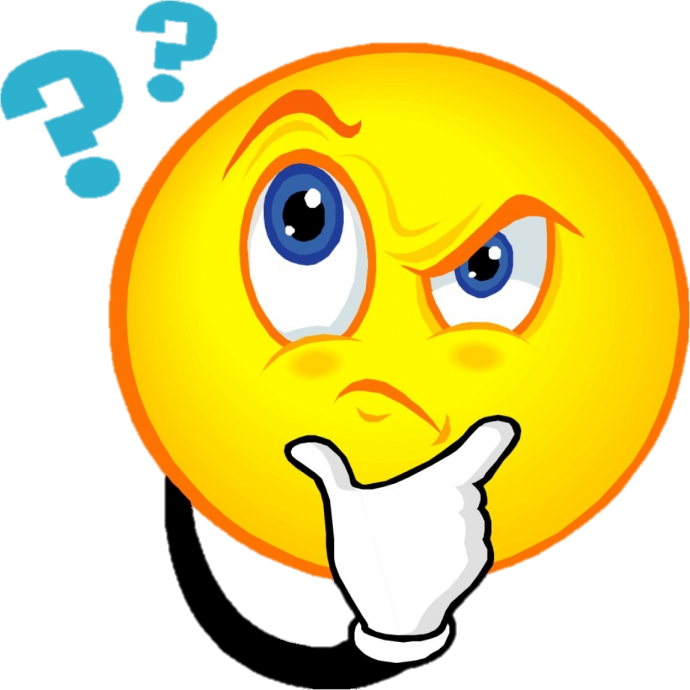 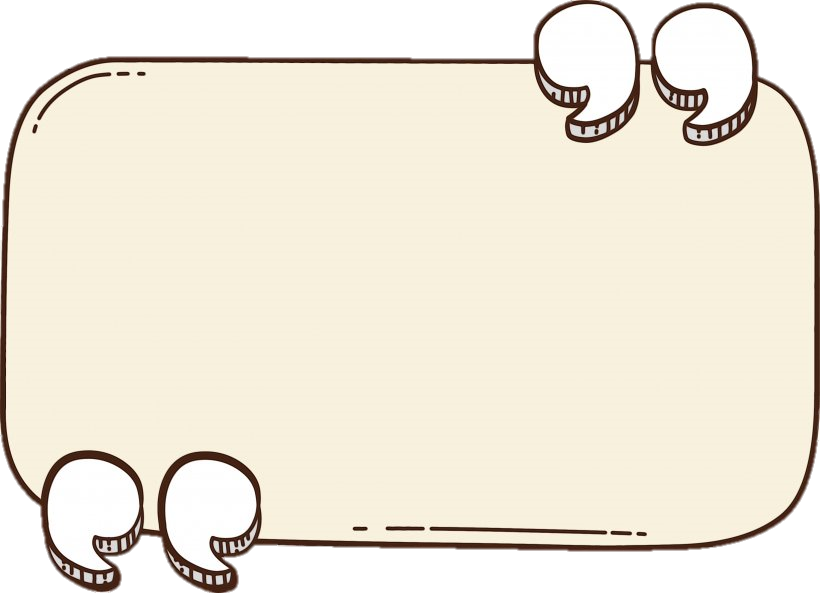 Lớp 7
Cường độ dòng điện là đại lượng đặc trưng cho độ mạnh, yếu của dòng điện.
Vậy sự mạnh hay yếu của cường độ dòng điện trong thực tế sẽ được thể hiện như thế nào và cường độ dòng điện phụ thuộc vào các yếu tố nào?
Bài 22:Cường độ dòng điện
Nội dung
Cường độ dòng điện
01
Liên hệ giữa cường độ dòng điện với mật độ và tốc độ các hạt mang điện.
02
I. Cường độ dòng điện
1. Thí nghiệm
Thí nghiệm 1
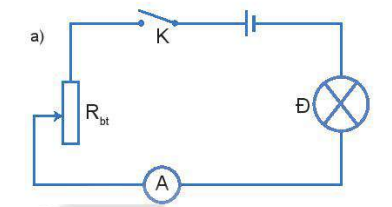 -
Dụng cụ
1 Ampe kế
1 biến trở
1 bóng đèn
1 nguồn điện
Dây nối
Khóa K
Quan sát thí nghiệm và trả lời câu hỏi:Khi tăng (giảm) số chỉ của Ampe kế thì độ sáng của bóng đèn thay đổi như thế nào? Phần này GV làm thí nghiệm thực tế trên lớp
Video tham khảo (bắt đầu từ 5s15)
https://www.youtube.com/watch?v=WzgxD15-jIg&t=357s
Thí nghiệm 2
-
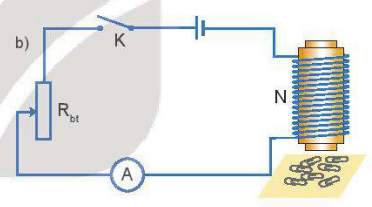 Dụng cụ
1 Ampe kế
1 biến trở
1 nguồn điện
Dây nối
Khóa K
Nam châm điện
Quan sát thí nghiệm và trả lời câu hỏi:Khi tăng (giảm) số chỉ của Ampe kế thì số lượng ghim giấy bám vào nam châm điện thay đổi như thế nào?
Tại sao số chỉ của ampe kế thay đổi thì tác dụng của dòng điện thay đổi?
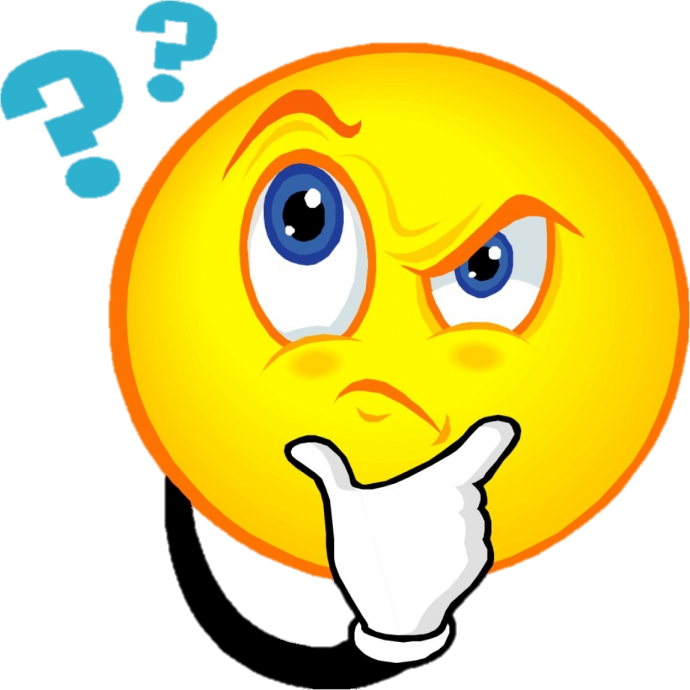 Ampe kế - đo cường độ dòng điện trong mạch
Khi số chỉ ampe kế tăng => cường độ dòng điện lớn => đèn sáng hơn (nam châm hút mạnh hơn)
Cường độ dòng điện đặc trưng cho tính mạnh, yếu của dòng điện
2. Công thức tính cường độ dòng điện
THCS: + Dòng điện là dòng chuyển dời có hướng của các hạt mang điện
=> Nếu số lượng hạt mang điện dịch chuyển qua tiết diện S trong 1 đơn vị thời gian càng lớn thì I càng lớn.
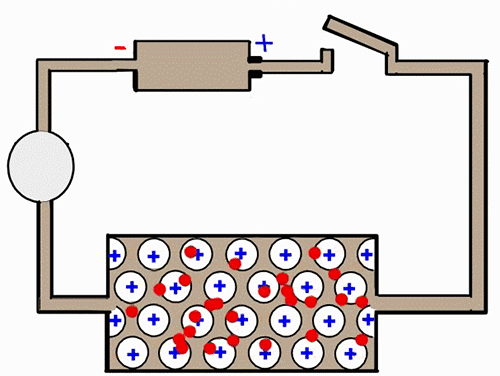 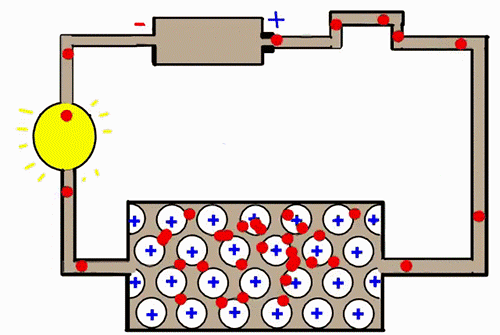 Lượng điện tích dịch chuyển qua tiết diện thẳng của dây dẫn trong một đơn vị thời gian được gọi là cường độ dòng điện
Kí hiệu: I
Cường độ dòng điện
Đơn vị: Ampe (A)
Quãng đường
(km, m,…)
Điện lượng ( C)
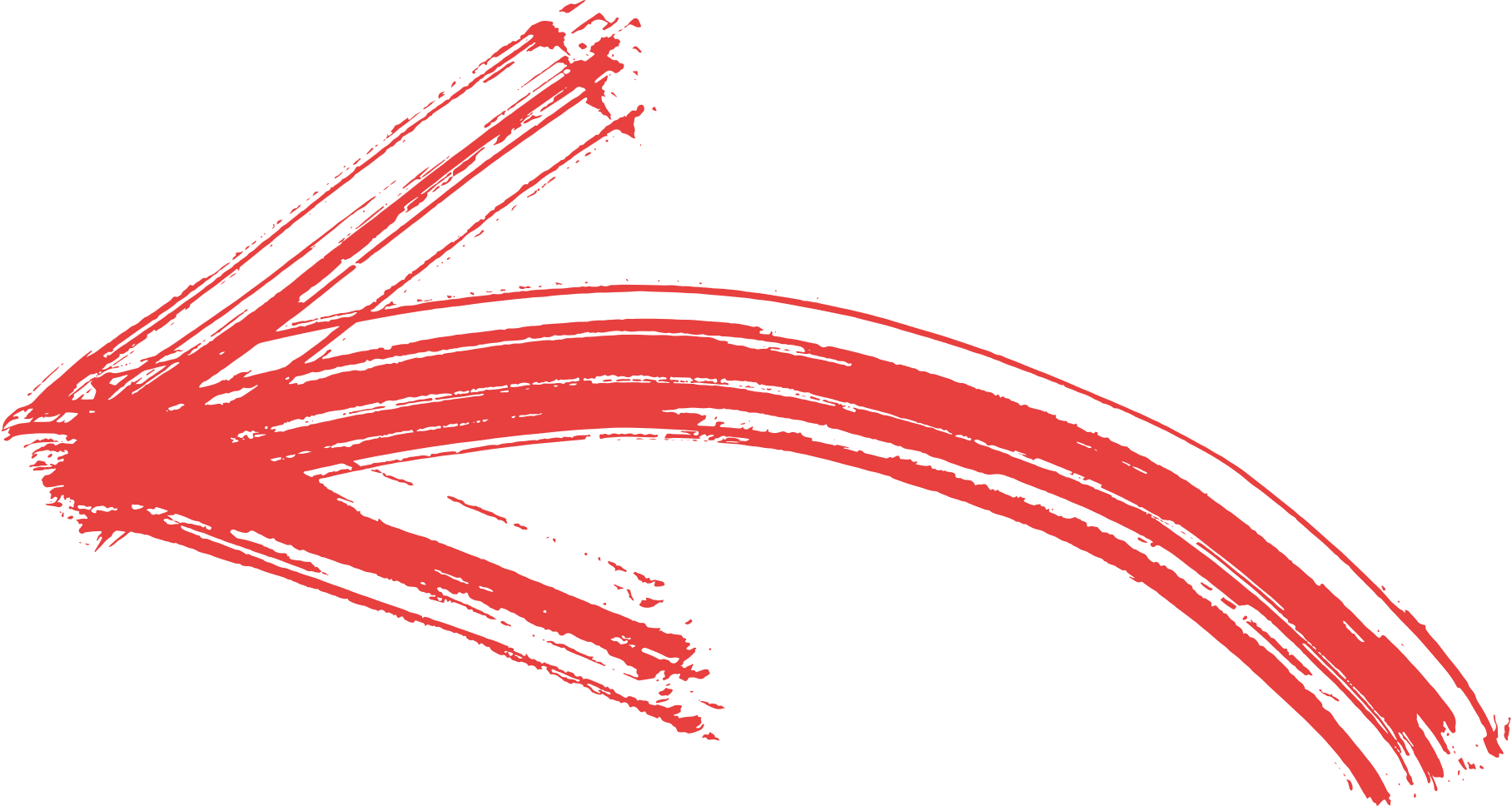 Cường độ dòng điện (A)
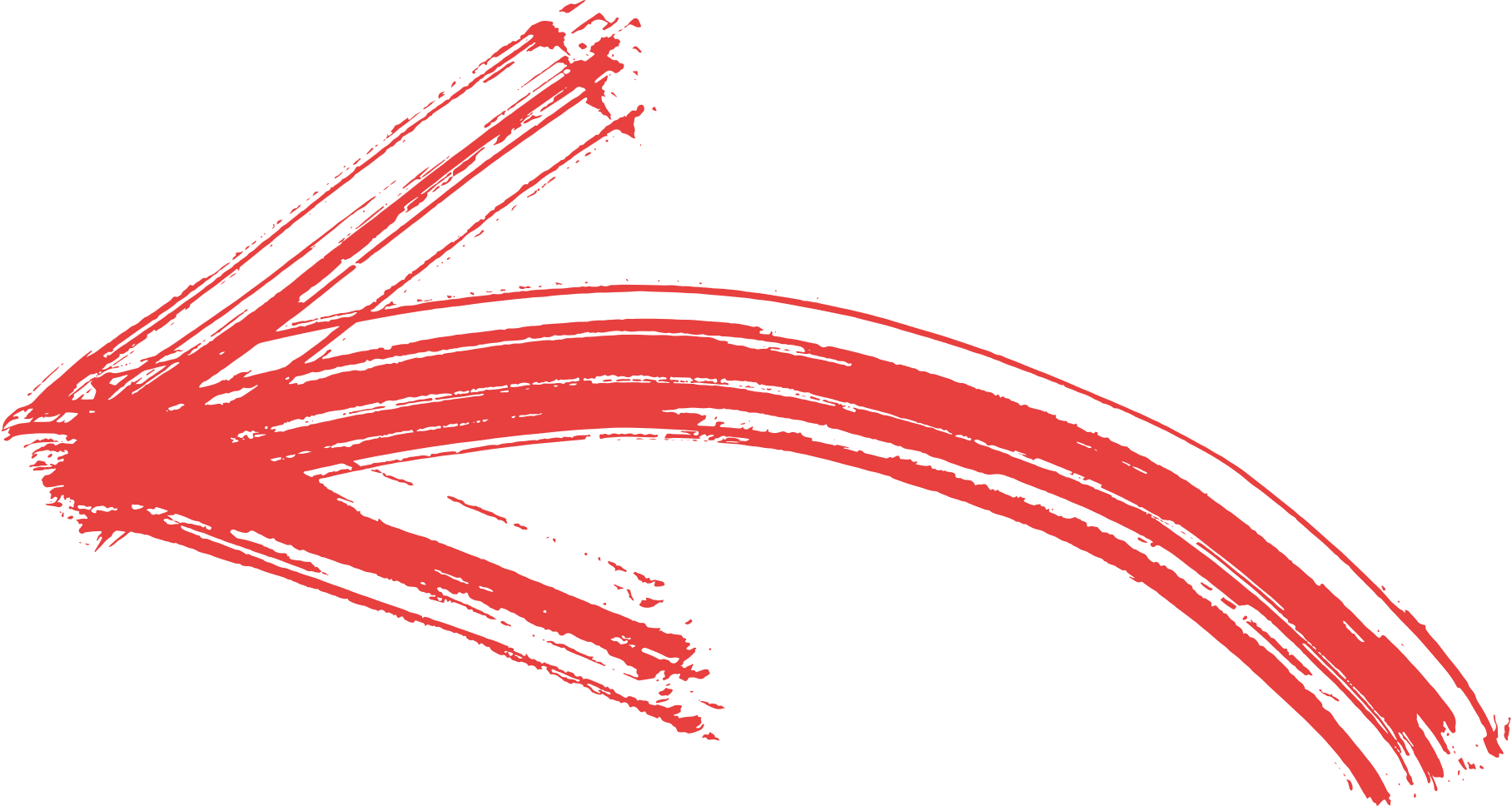 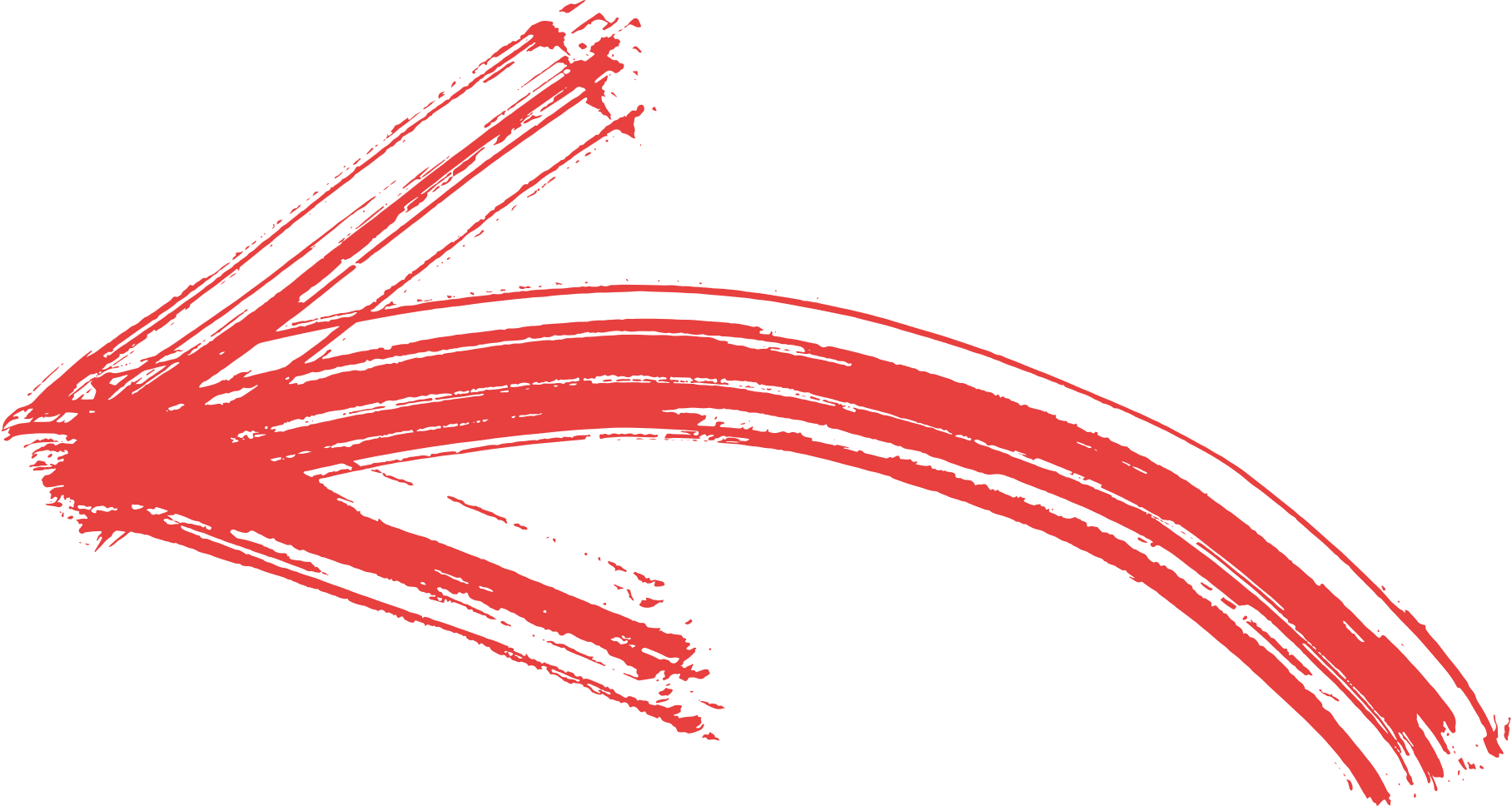 Thời gian để lượng điện tích đi qua (s)
Thời gian
(giờ, phút, giây,…)
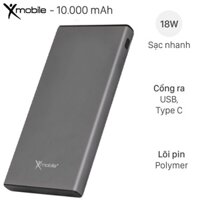 Trên một thiết bị dùng để nạp cho điện thoại di động có ghi thông số 10 000 mA.h
Thông số đó cho biết điều gì?
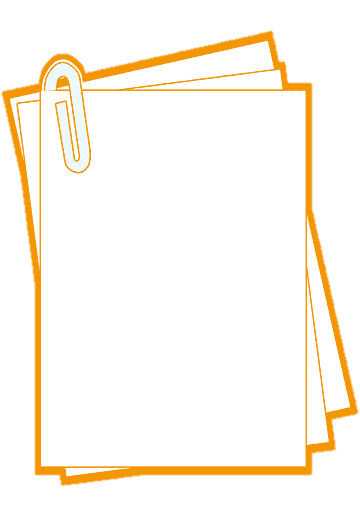 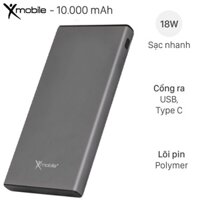 Thông số 10000 mAh có nghĩa là nó sẽ cung cấp dòng điện 10000 mA cho thiết bị của bạn hoạt động được trong 1 giờ.
II. Liên hệ giữa cường độ dòng điện với mật độ và tốc độ các hạt mang điện.
1. Dòng điện chạy trong dây dẫn kim loại
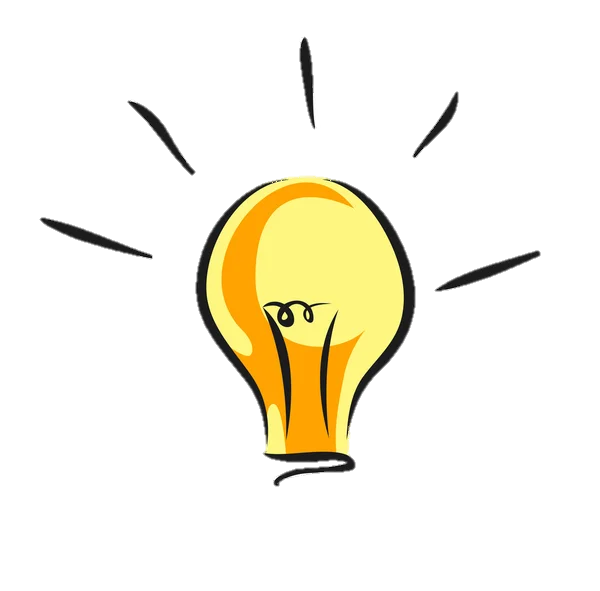 Hãy kể tên một số kim loại dẫn điện tốt và cho biết các hạt dẫn điện trong các kim loại đó là hạt nào?
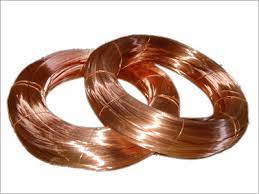 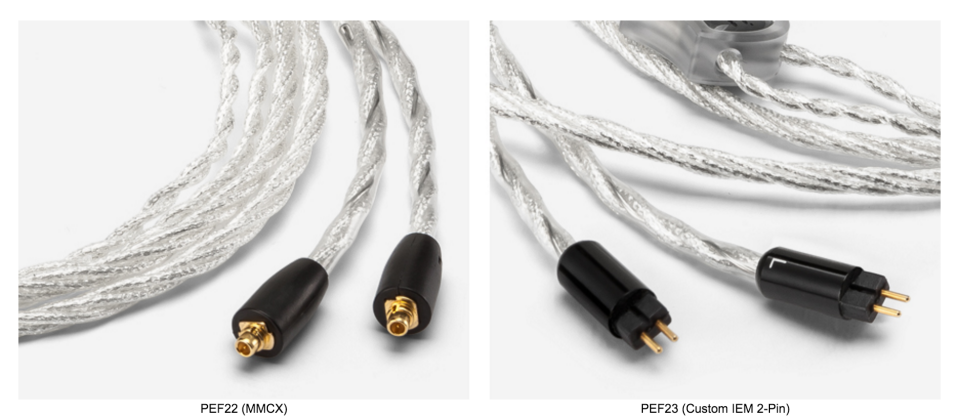 Đồng
Bạc
Hạt tải điện trong KL: electron tự do
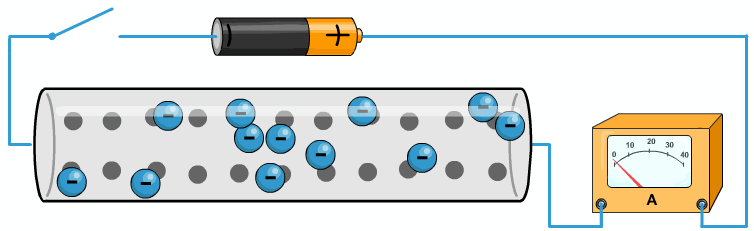 Trong kim loại electron tự do chuyển động ngược chiều điện trường
Hãy nhận xét về chiều của điện trường và chiều dịch chuyển của electron?
Quy ước: Chiều dòng điện là chiều dịch chuyển của các điện tích dương
Trong dây dẫn kim loại, chiều dòng điện ngược với chiều dịch chuyển của các e tự do
2. Biểu thức liên hệ giữa cường độ dòng điện với mật độ và tốc độ các hạt mang điện.
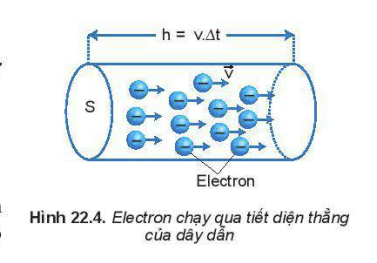 Hãy lập biểu thức xác định cường độ dòng điện trong dây dẫn đó dựa vào mật độ và tốc độ các hạt mang điện
Công thức tính cường độ dòng điện dựa vào mật độ và tốc độ các hạt mang điện là:
.
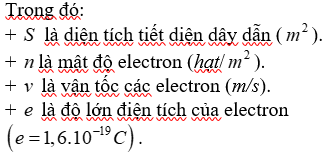 BTVD/SGK/93Tóm tắt:
BÀI TẬP VẬN DỤNG
.
Giải
Ta có:
Tính v =?
Vậy:
Tổng kết
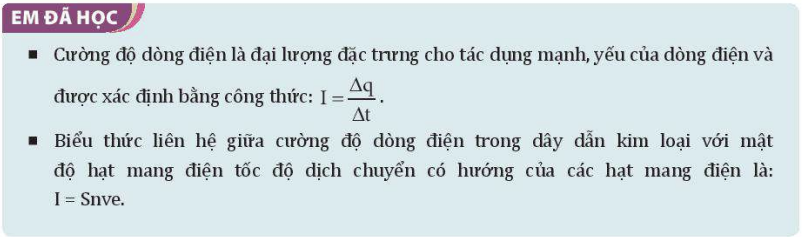 Vận dụng
Câu 1: Hiểu được ý nghĩa của thông số mA.h ghi trên pin, acquy và sạc dự phòng.
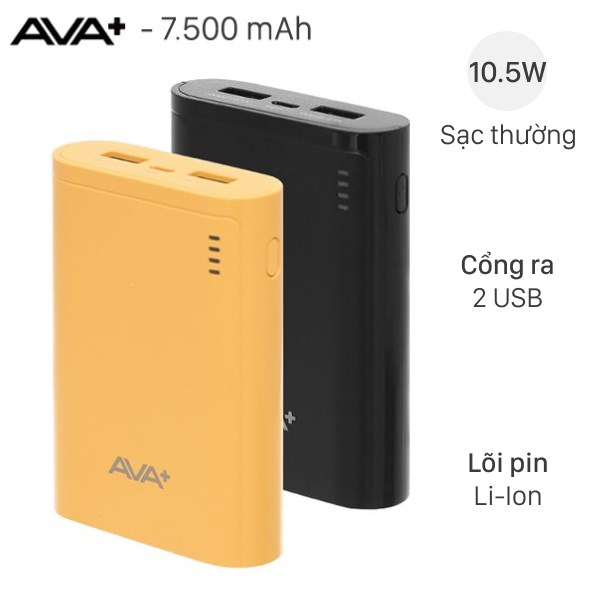 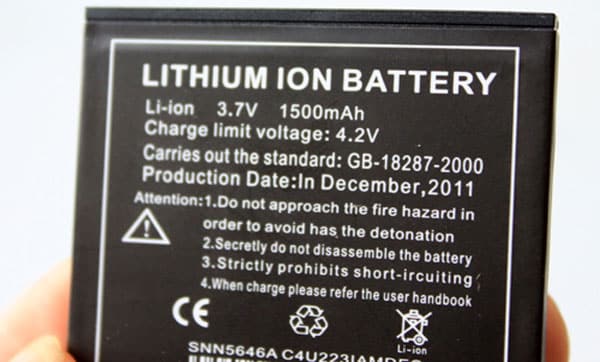 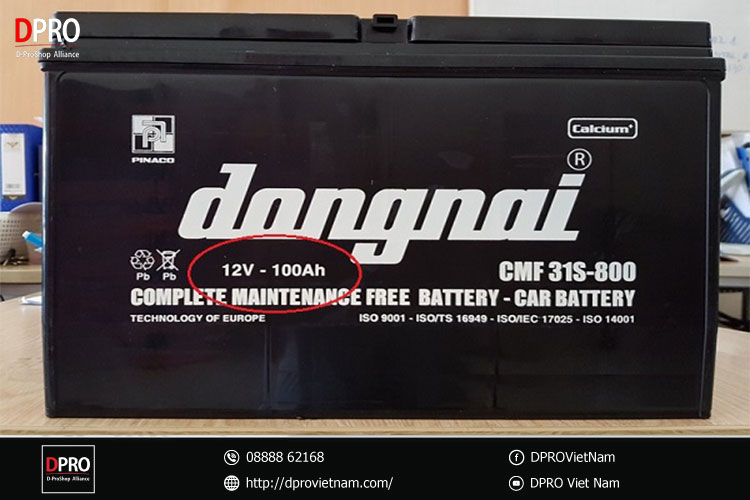 Câu 3: Giải thích nguyên tắc đo điện tâm đồ.
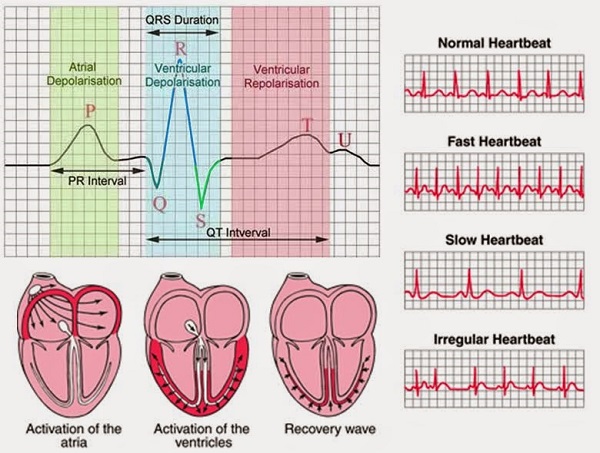 A picture is worth a thousand words
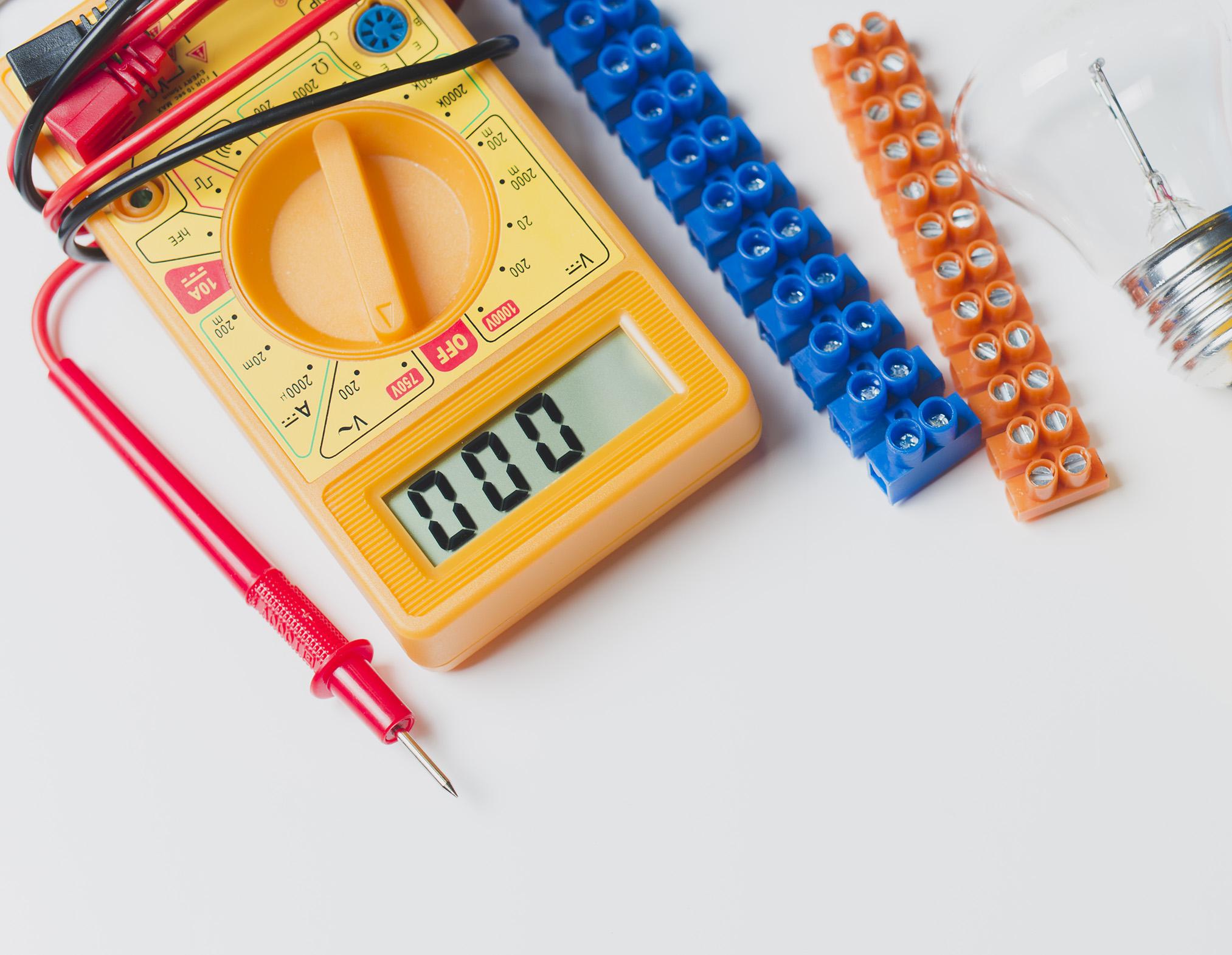 A picture always reinforces the concept
Images reveal large amounts of data, so remember: use an image instead of long texts
4,498,300,000
Big numbers catch your audience’s attention
9h 55m 23s
Is Jupiter's rotation period
333,000.000
Earths is the Sun’s mass
386,000 km
Is the distance between Earth and the Moon
Let's use some percentages
20%
50%
90%
Mercury
Venus
Mars
It’s the closest planet to the Sun and the smallest one in the Solar System
Venus has a beautiful name and is the second planet from the Sun
Despite being red, Mars is actually a cold place. It’s full of iron oxide dust
Our team
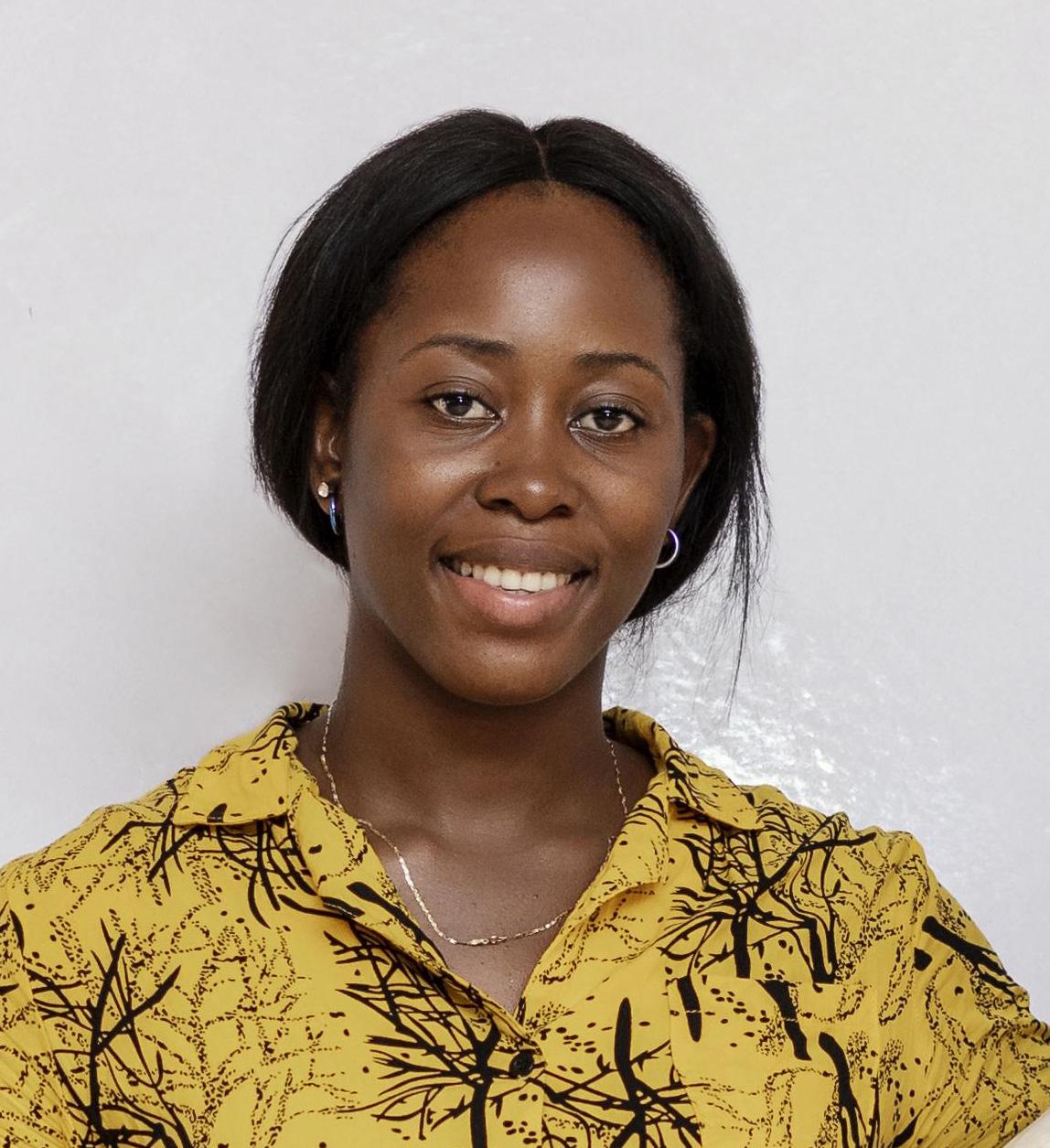 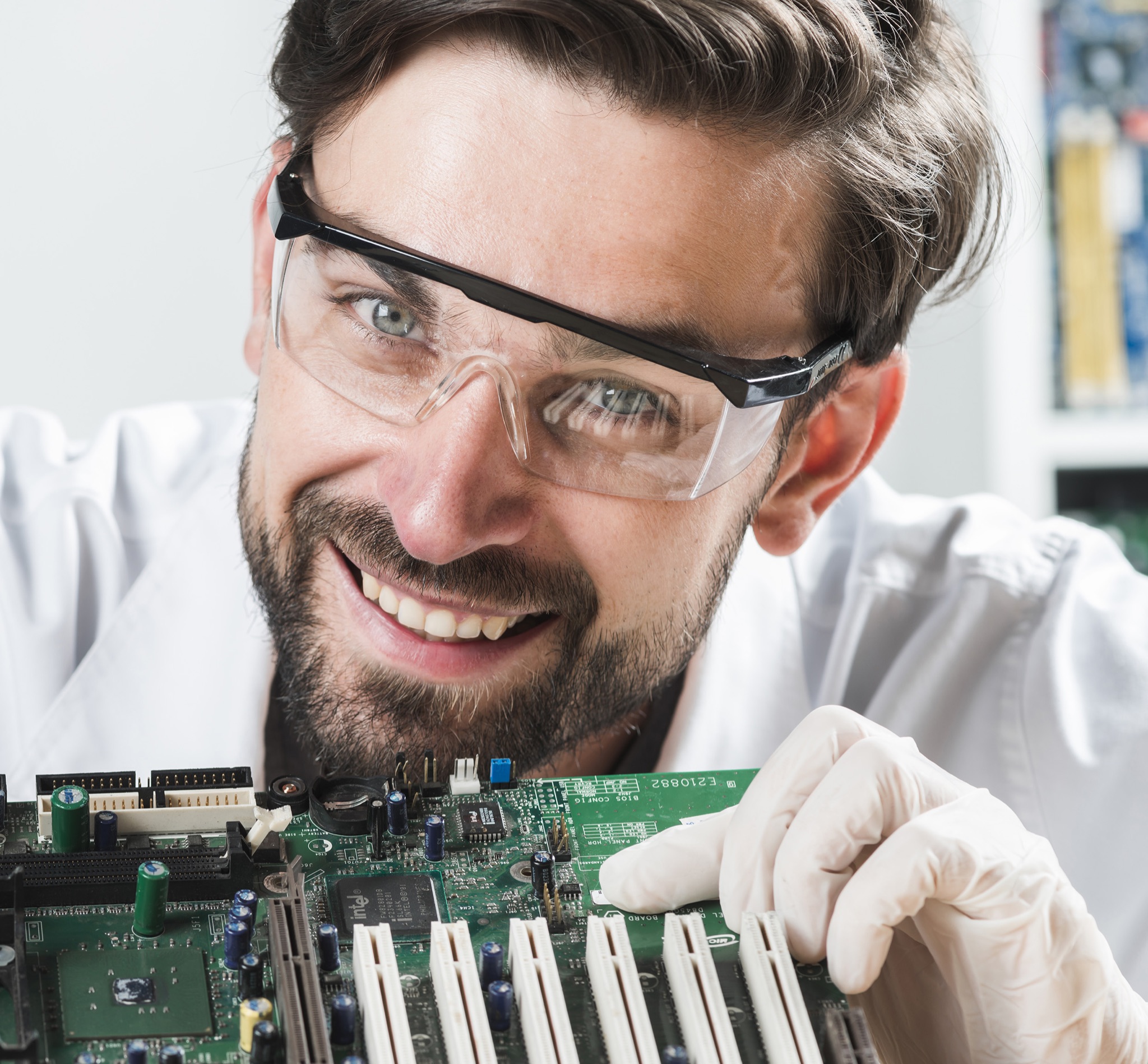 Sofia Hill
Peter Harris
You can talk a bit about this person here
You can talk a bit about this person here
This is a map
Saturn
Saturn is a gas giant and has several rings
Venus
Venus is the second planet from the Sun
A timeline always works fine
Mercury is the closest planet to the Sun
Jupiter is the biggest planet of them all
Mercury
Jupiter
01
02
03
04
Venus
Mars
Venus is the second planet from the Sun
Despite being red, Mars is a cold place, not hot
You can use this infographic
Mars
Jupiter
It’s a cold place. It’s full of iron oxide dust
It’s the biggest planet of them all
Mercury
Neptune
Neptune is the farthest planet from the Sun
Mercury is the closest planet to the Sun
This is a table
You can use this graph
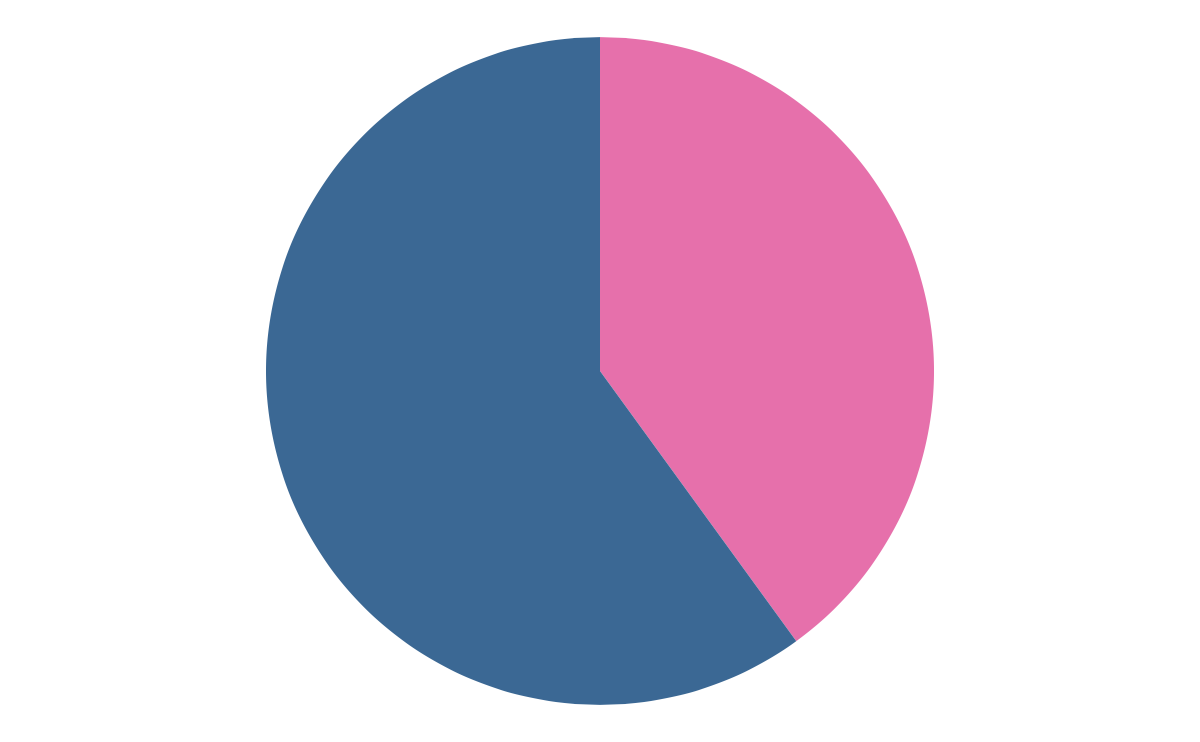 60 %
40 %
Saturn
Venus
Saturn is a gas giant and has several rings
Venus is the second planet from the Sun
Follow the link in the graph to modify its data and then paste the new one here. For more info, click here
Desktop software
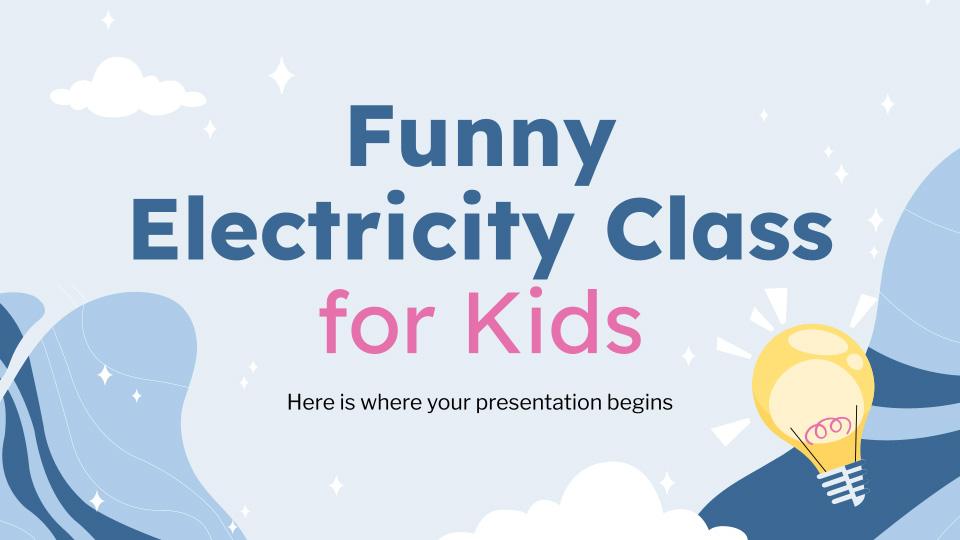 You can replace the image on the screen with your own work. Right-click on it and then choose "Replace image" (in Google Slides) or "Change Picture" (in PPT) so you can add yours
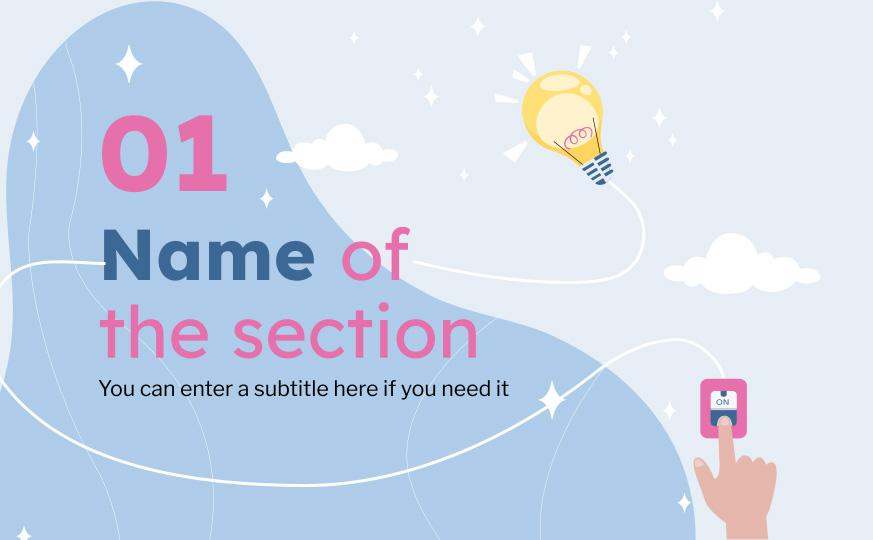 Tablet app
You can replace the image on the screen with your own work. Right-click on it and then choose "Replace image" (in Google Slides) or "Change Picture" (in PPT) so you can add yours
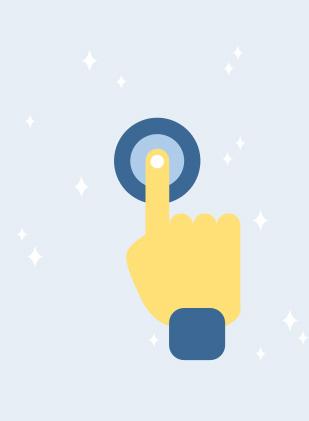 Smartphone web
You can replace the image on the screen with your own work. Right-click on it and then choose "Replace image" (in Google Slides) or "Change Picture" (in PPT) so you can add yours
02
Name of the section
You can enter a subtitle here if you need it
To keep in mind!
Problems
Solutions
Venus has a beautiful name 
It’s the second planet from the Sun 
It has a poisonous atmosphere
Saturn is a gas giant
Saturn has several rings
It’s composed of hydrogen and helium
True or false
Venus has a beautiful name and is the second planet from the Sun. It’s hot and has a poisonous atmosphere
True
False
Five columns
Jupiter
Neptune
Mercury
Jupiter is the biggest planet of them all
It’s the farthest planet from the Sun
It’s the closest planet to the Sun
Saturn
Mars
Saturn is a gas giant and has several rings
Mars is actually a very cold place
Did you know?
Jupiter
Jupiter is the biggest planet of them all
Mars
Mars is actually a very cold place
Saturn
Saturn is a gas giant and has several rings
Neptune
Neptune is far away from Earth
Mercury
It’s the closest planet to the Sun
Checklist
Top three tutorials
Jupiter
01
It’s the biggest planet in the Solar System
Mars
02
It’s a cold place. It’s full of iron oxide
Saturn
03
Saturn is a gas giant and has several rings
Which one uses more energy?
Put them in the right order
4
Despite being red, Mars is actually a cold place. It’s full of iron oxide dust
2
3
5
6
1
Thanks!
Do you have any questions?
youremail@freepik.com 
+91  620 421 838 
yourcompany.com
Please keep this slide for attribution
Renewable energy icon pack
Alternative resources
Resources
Vectors
Hand drawn banner
Landing page template
Earth hour illustration
Technology devices
Outlet background
Light bulb infographic
Electric car infographic
Artificial intelligence
Elements collection
Construction equipment
Colorful home appliances
Online courses and tutorials
Player in device
Resources
Photos
African woman teaching
Young male technician

Icons
Renewable-energy
Girls doing science
Multimeter and tapes
Instructions for use
In order to use this template, you must credit Slidesgo by keeping the Thanks slide.
You are allowed to:
- Modify this template.
- Use it for both personal and commercial projects.
You are not allowed to:
- Sublicense, sell or rent any of Slidesgo Content (or a modified version of Slidesgo Content).
- Distribute Slidesgo Content unless it has been expressly authorized by Slidesgo.
- Include Slidesgo Content in an online or offline database or file.
- Offer Slidesgo templates (or modified versions of Slidesgo templates) for download.
- Acquire the copyright of Slidesgo Content.
For more information about editing slides, please read our FAQs or visit Slidesgo School:
https://slidesgo.com/faqs and https://slidesgo.com/slidesgo-school
Instructions for use (premium users)
In order to use this template, you must be a Premium user on Slidesgo.
You are allowed to:
Modify this template.
Use it for both personal and commercial purposes.
Hide or delete the “Thanks” slide and the mention to Slidesgo in the credits.
Share this template in an editable format with people who are not part of your team.
You are not allowed to:
Sublicense, sell or rent this Slidesgo Template (or a modified version of this Slidesgo Template).
Distribute this Slidesgo Template (or a modified version of this Slidesgo Template) or include it in a database or in any other product or service that offers downloadable images, icons or presentations that may be subject to distribution or resale.
Use any of the elements that are part of this Slidesgo Template in an isolated and separated way from this Template.
Register any of the elements that are part of this template as a trademark or logo, or register it as a work in an intellectual property registry or similar.
For more information about editing slides, please read our FAQs or visit Slidesgo School:
https://slidesgo.com/faqs and https://slidesgo.com/slidesgo-school
Fonts & colors used
This presentation has been made using the following fonts:
Lexend
(https://fonts.google.com/specimen/Lexend)

Libre Franklin
(https://fonts.google.com/specimen/Libre+Franklin)
#3b6894
#e670ab
#ffd460
#ffe077
#ffd9eb
#e6eef5
#aecce9
#fff2cc
Storyset
Create your Story with our illustrated concepts. Choose the style you like the most, edit its colors, pick the background and layers you want to show and bring them to life with the animator panel! It will boost your presentation. Check out How it Works.
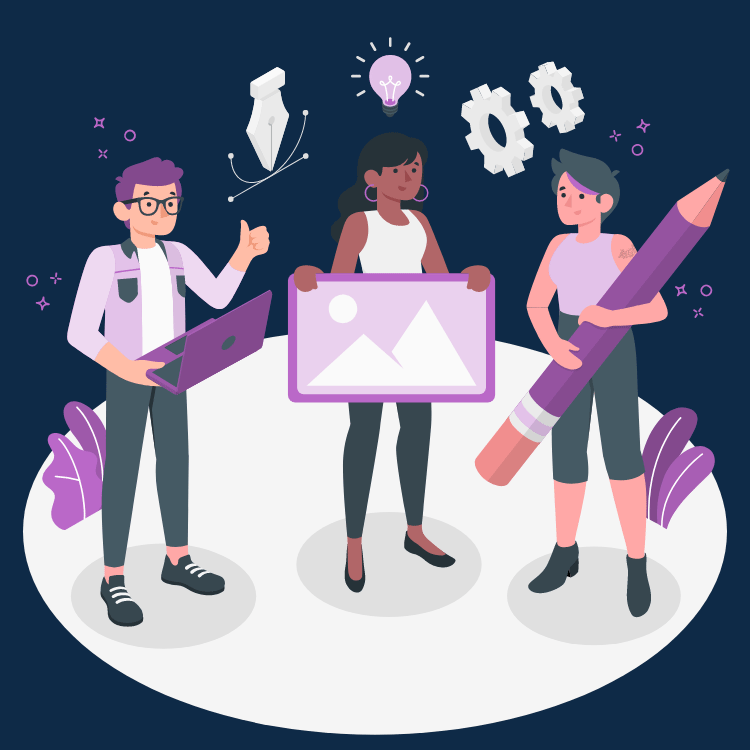 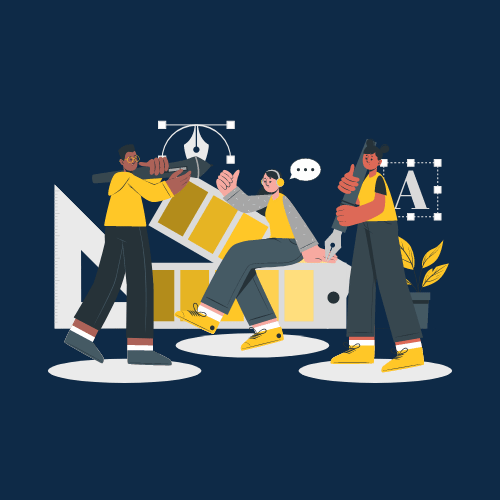 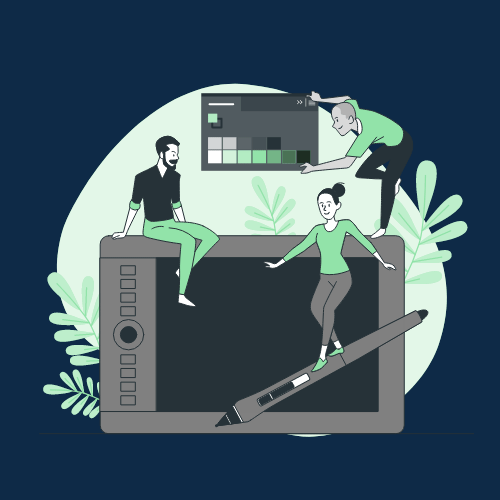 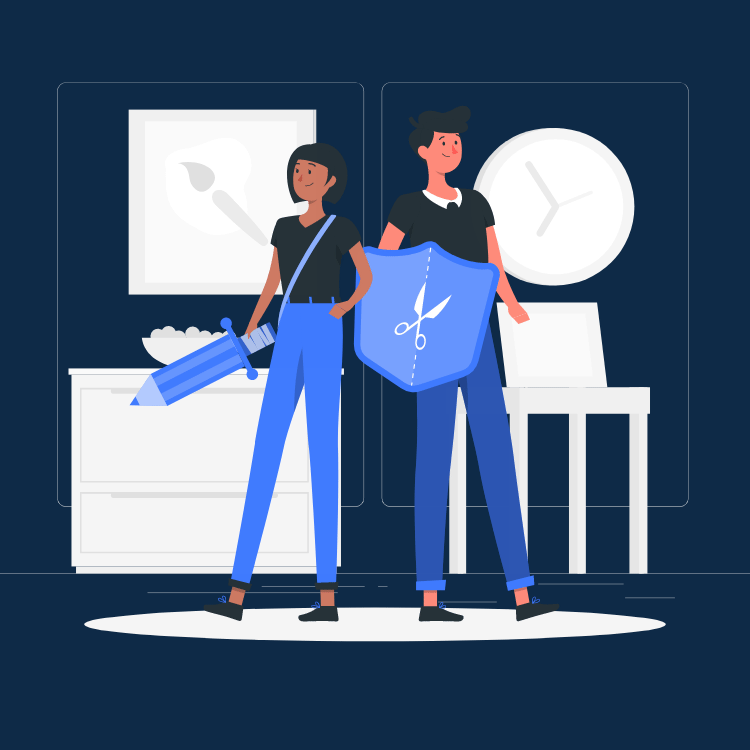 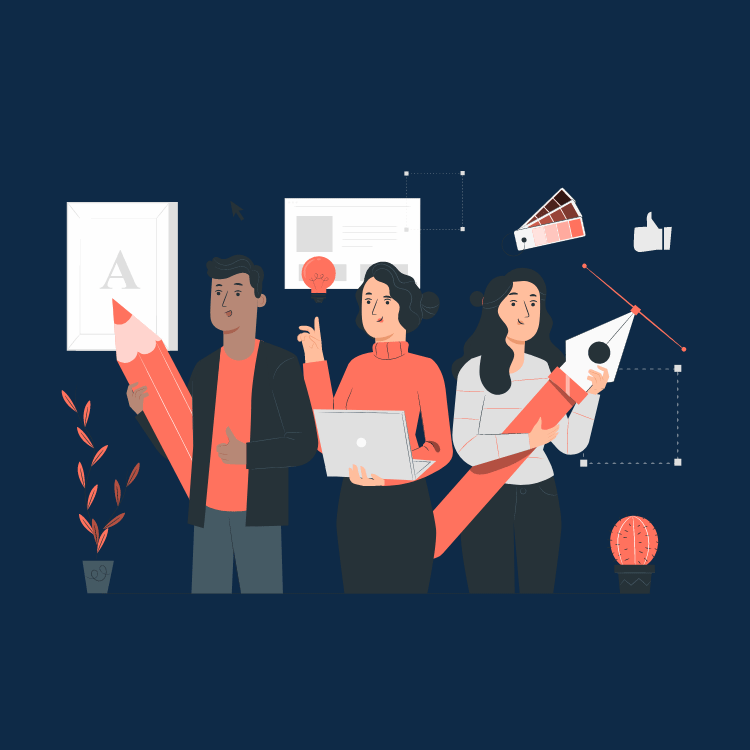 Pana
Amico
Bro
Rafiki
Cuate
Use our editable graphic resources...
You can easily resize these resources without losing quality. To change the color, just ungroup the resource and click on the object you want to change. Then, click on the paint bucket and select the color you want. Group the resource again when you’re done. You can also look for more infographics on Slidesgo.
FEBRUARY
JANUARY
MARCH
APRIL
PHASE 1
Task 1
FEBRUARY
MARCH
APRIL
MAY
JUNE
JANUARY
Task 2
PHASE 1
Task 1
Task 2
PHASE 2
Task 1
Task 2
...and our sets of editable icons
You can resize these icons without losing quality.
You can change the stroke and fill color; just select the icon and click on the paint bucket/pen.
In Google Slides, you can also use Flaticon’s extension, allowing you to customize and add even more icons.
Educational Icons
Medical Icons
Business Icons
Teamwork Icons
Help & Support Icons
Avatar Icons
Creative Process Icons
Performing Arts Icons
Nature Icons
SEO & Marketing Icons
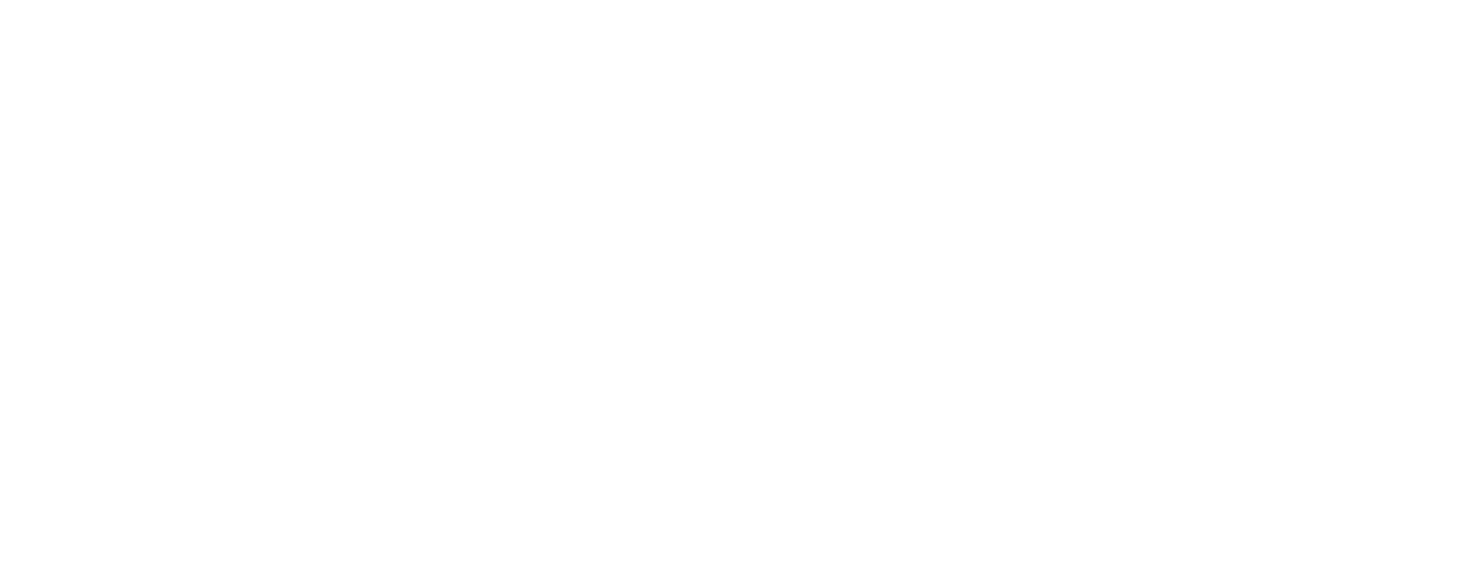 Tài liệu được chia sẻ bởi Website
https://www.vnteach.com
Một sản phẩm của cộng đồng facebook Thư Viện VnTeach.Com
https://www.facebook.com/groups/vnteach/
https://www.facebook.com/groups/thuvienvnteach/